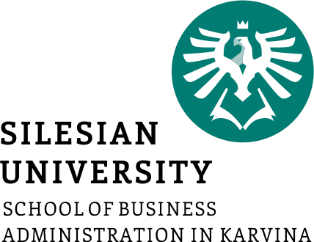 International Investments
Ing. Jana Šimáková, Ph.D.
simakova@opf.slu.cz
Principal Categories of International Investment (BoP approach)
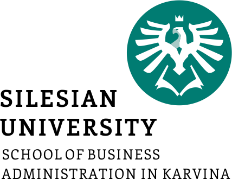 Commercial loans
Primarily take the form of bank loans issued to foreign businesses or governments
Official flows
Generally refer to the forms of development assistance that developed nations give to developing ones
Foreign direct investment
International investment in which the investor obtains a lasting interest in an enterprise in another country
Foreign portfolio investment
Investment more easily traded, may be less permanent, and do not represent a controlling stake in an enterprise
International Investments
Definition of Foreign Direct Investment
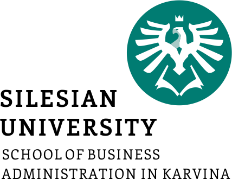 Foreign direct investment (FDI) occurs when a firm invests directly in new facilities to produce and/or market in a foreign country
FDI is investment in which the investor obtains a lasting interest in an enterprise in another country
Technically, the threshold for FDI is ownership of “10 percent or more of the ordinary shares or voting power” of a business entity (according to IMF)
Once a firm undertakes FDI it becomes a multinational enterprise
FDI includes all kinds of capital contributions, such as the purchases of stocks, as well as the reinvestment of earnings by a wholly owned company incorporated abroad and the lending of funds to a foreign subsidiary or branch
International Investments
Questions and Applications
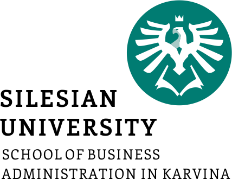 Hungry Dragon Toys, a Chinese company, is sitting on a lot of cash. The company’s board of directors decides to take some of that money and purchase Cooperative Chemical, a plastics company in New Jersey. Hungry Dragon, a foreign investor, now owns a U.S. subsidiary company. Hungry Dragon’s ownership of Cooperative Chemical is substantial and more likely to be long term. Hungry Dragon is unlikely to sell if the U.S. economy faces a temporary downturn. 
Hence, we consider this investment as FDI. FDI is considered as relatively stable form of international investment.
International Investments
Definition of Portfolio Investment
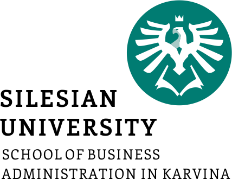 Cross-border transactions and positions involving equity or debt securities, other than those included in direct investment or reserve assets
The characteristic feature of portfolio investment is their negotiability
Their legal ownership is readily transferable from one unit to another unit Negotiable instruments are designed to be traded on organized markets
Can be bought and sold, which makes them an efficient, flexible way of raising and investing money
Comes from many diverse sources such as a small company’s pension or through mutual funds held by individuals
Factors affecting portfolio investments
 Tax rates on interest or dividends; interest rates; exchange rates
International Investments
Questions and Applications
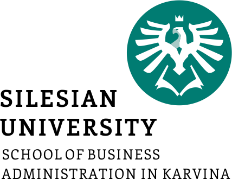 John Yamashita, a Japanese citizen, purchases one hundred shares of stock in General Motors (GM). John now owns part of a U.S. corporation, the shares of which are part of his personal investment portfolio. John is eligible to receive dividend payments from GM, participate in shareholder decisions, or sell the stock for a profit/loss. John’s share of GM is very minor, and his chief concern is not the long-term profitability of the company but the short-term value of his stock. He might therefore sell his share quickly if the share price goes up or down significantly. 
Hence, we consider this investment as portfolio investment. Portfolio investment is usually more volatile than FDI.
International Investments
Questions and Applications
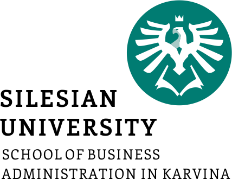 ??? What are the principal differences between foreign direct investments and portfolio investments???
International Investments
Distinction between Direct and Portfolio Investment
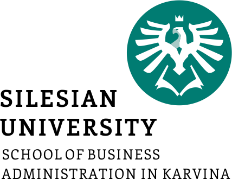 International Investments
Composition of Private Capital Flows (bil. USD)
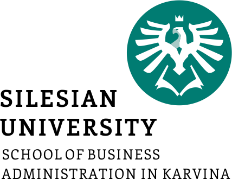 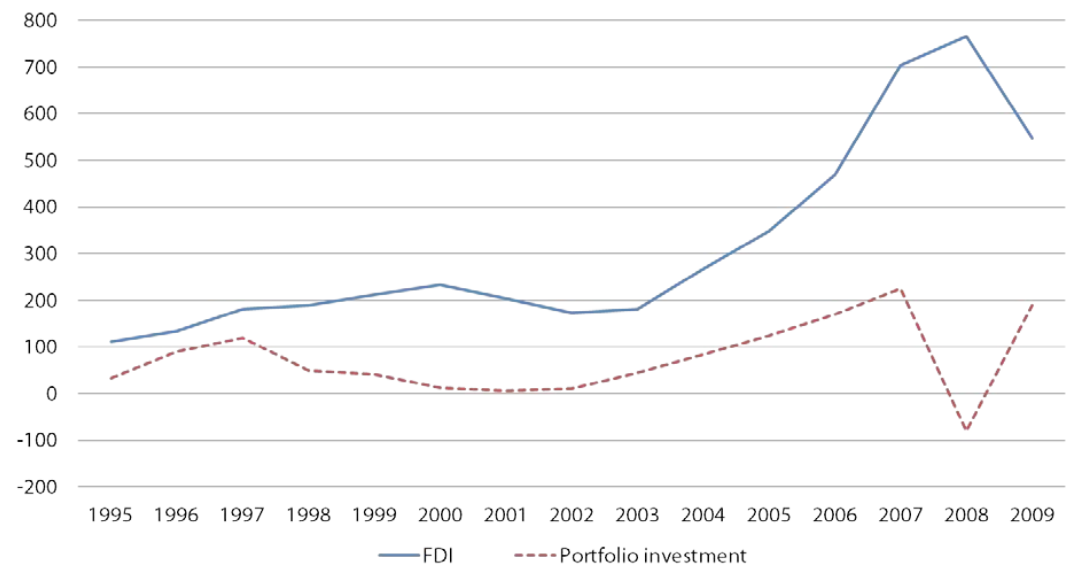 International Investments
Forms of Foreign Direct Investment
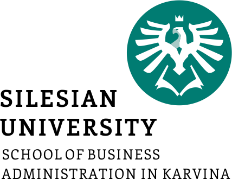 Acquisition of existing company
Purchase an existing company in the foreign country (brownfield investment)
Can be done through privatization, sell of to competitor, or merger
E.g. Starbucks purchases an existing UK firm “British Coffee” and sells coffee/tea/desserts under the name “Starbucks”

Establishment of new company
Usually in the form of greenfield investment
Set up a new company “from the ground up” in the foreign country
E.g. Hyundai invests money in Czechia and builds a new plant to produce cars
International Investments
Forms of Foreign Direct Investment
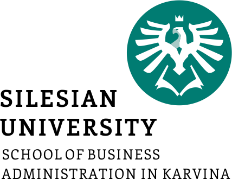 Subsidiary
Company in the foreign country is entirely controlled/owned by one single company
Full competencies and decision power
Usually slightly different name than maternal company
Independent book-keeping, profit taxed in host country
Branch
Organizational unit in the maternal company‘s structure
Limited competencies and decision power
Similar name like maternal company
Unified book-keeping with maternal company, profit taxed in home country
International Investments
Forms of Foreign Direct Investment
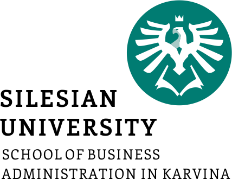 Joint venture
Occurs when two or more companies together form a new company in the host country
Each of the participants is responsible for profits, losses and costs associated with it
The venture is its own entity, separate and apart from the participants' other business interests
In the international context, usually occurs when one (or more) foreign company and one (or more) local company join to form a new company
International Investments
Motives for Foreign Direct Investments
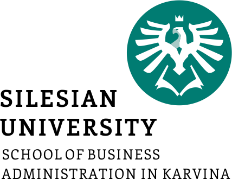 Revenue-related motives
Attract new sources of demand
Enter profitable markets
Exploit monopolistic advantages
React to trade restrictions
Diversify internationally
Cost-related motives
Fully benefit from economies of scale
Use foreign factors of production
Use foreign raw materials
Use foreign technology
React to exchange rate movements
Selfish managerial motives
International Investments
Possible means of Using FDI to Achieve Benefits
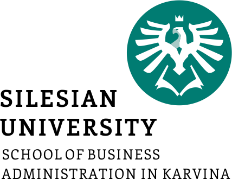 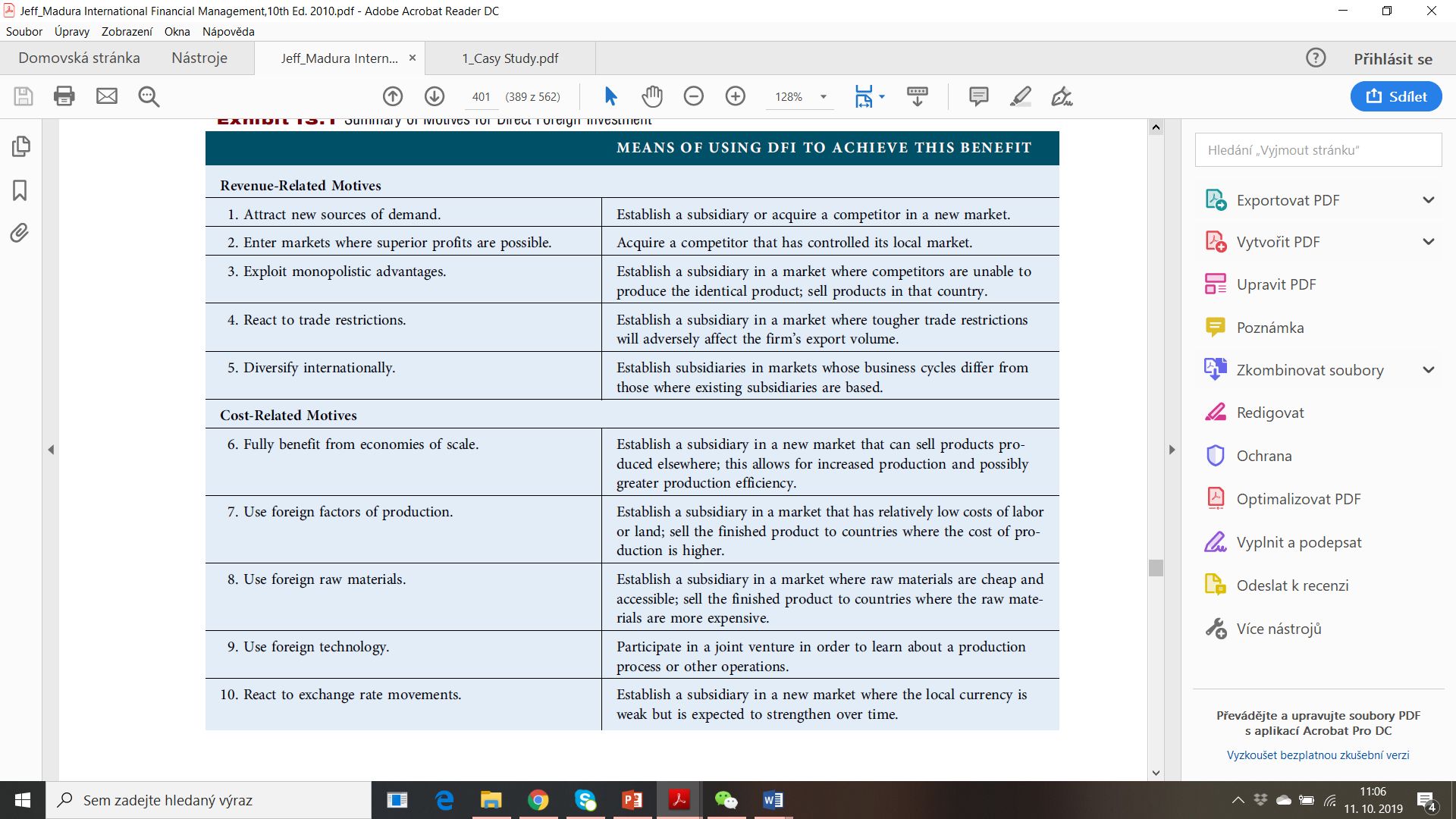 International Investments
Questions and Applications
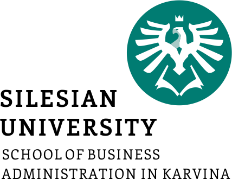 ??? How MNC make decision about industry where to realize the foreign direct investment???
International Investments
Horizontal Foreign Direct Investment
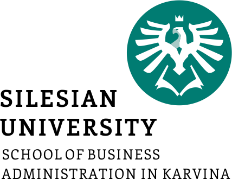 Investment in the “same” industry as a firm operates in at home
Reasons for horizontal FDI
Transportation costs
Market imperfections
Impediments to exporting
Impediments to sale of know-how
Strategic behavior
Product life cycle
Location specific advantages
International Investments
Vertical Foreign Direct Investment
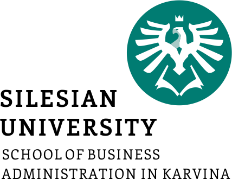 Investment in a downstream supplier (backward) or upstream purchaser (forward) as compared to the business that the firm operates in its home country
Backward investment is more common than forward
Reasons for vertical foreign direct investment
Strategic behavior
Market imperfections
Impediments to know-how
Investments in specialized assets
International Investments
Conglomerate Foreign Direct Investment
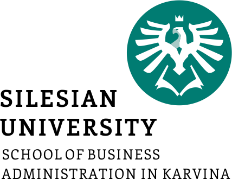 Investment in a business that is unrelated to existing company‘s business
Since it involves entering an inustry in which investor has n previous experience, it often takes form of a joint venture with  a company already operating in the industry.
Reasons for foreign direct investments
Diversification
Strategic behaviour
International Investments
Foreign Direct Investment Inflows 1980-2008 (bil. USD)
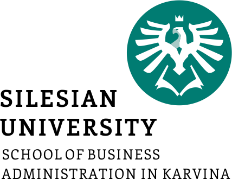 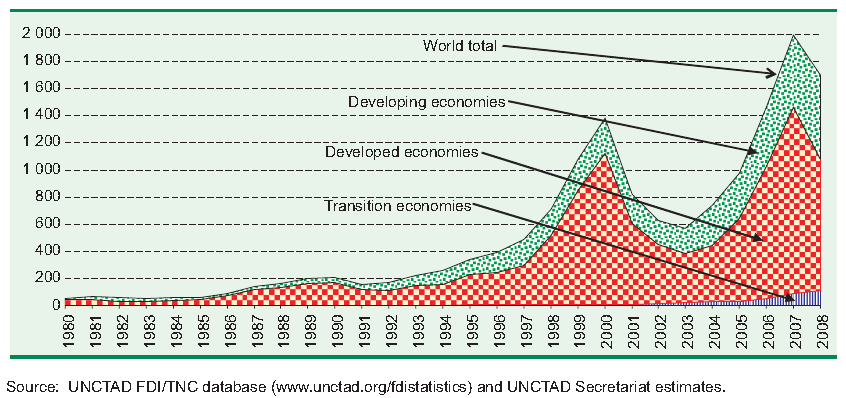 International Investments
Foreign Direct Investment Inflows 2008-2019 (bil. USD)
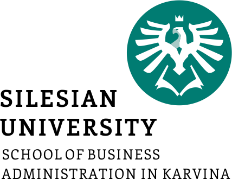 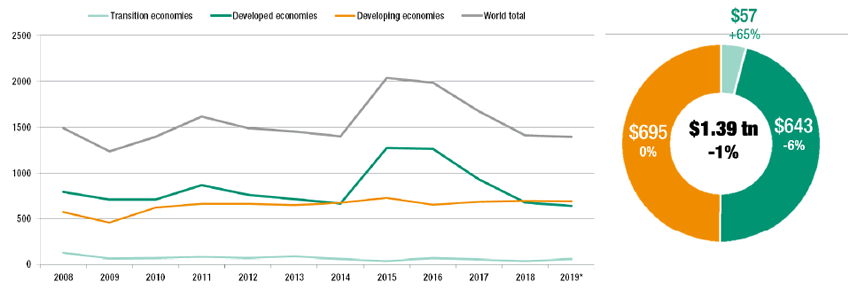 International Investments
FDI Inflows by Region 2014-2016 (bil. USD)
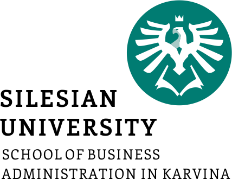 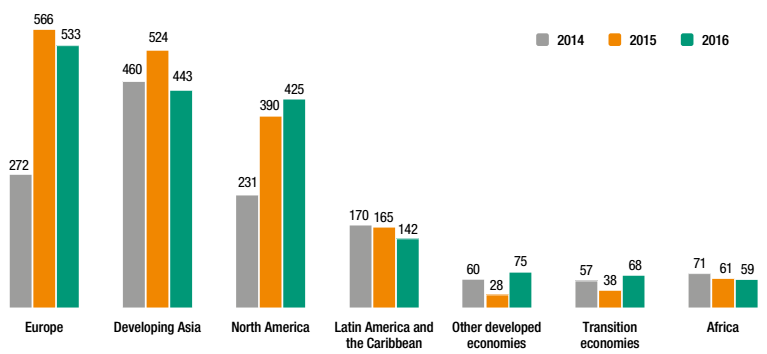 International Investments
FDI Inflows by Component 2007-2016 (in %)
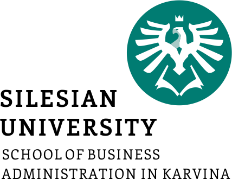 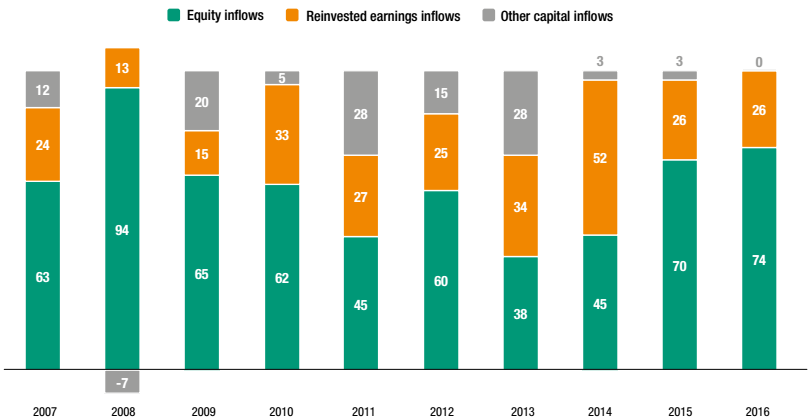 International Investments
FDI Inflows top 15 Host and Home Economies (bil. USD)
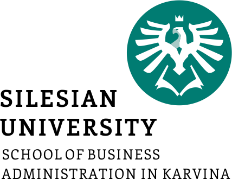 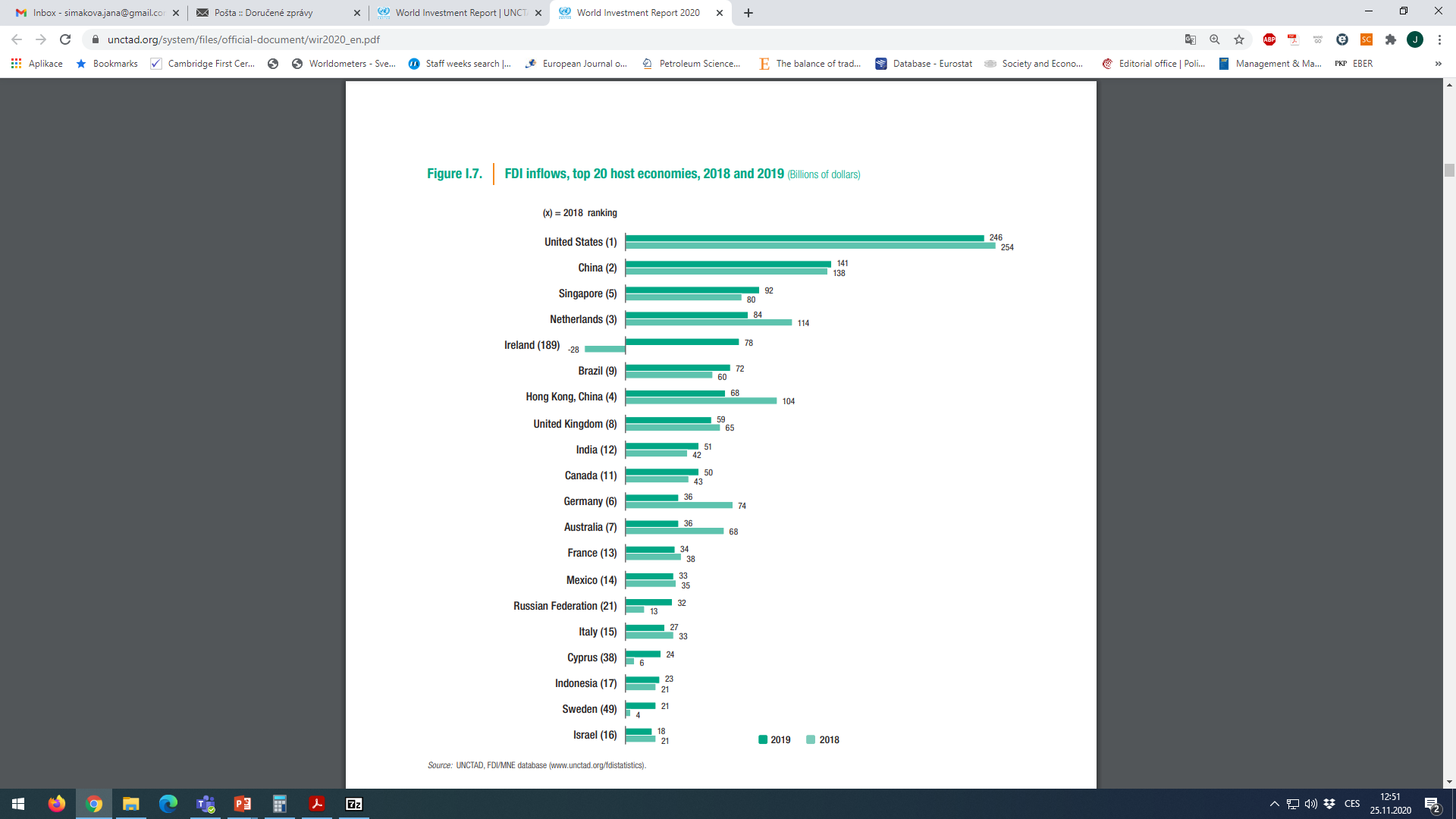 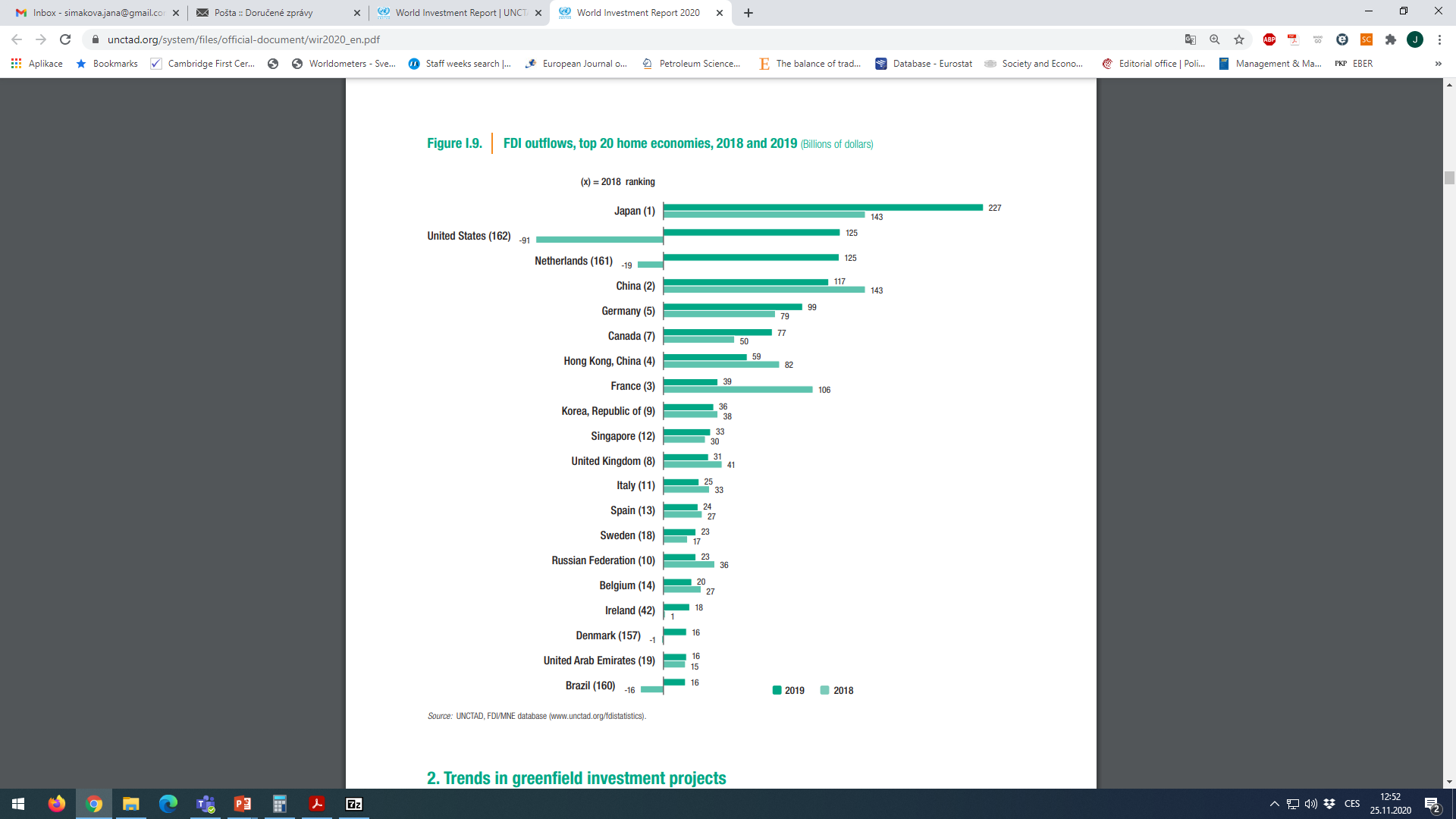 International Investments
Political Economy of Foreign Direct Investment
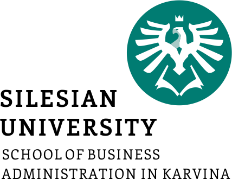 Radical view
“Imperialist” extraction of host country wealth
Implication: Always bad for the host country
Free market
Different countries have different comparative advantages; best to allow countries to engage activities for which they do so most efficiently
Implication:  Always good when countries are specializing in activities for which they have a comparative advantage
Pragmatic nationalism
Belief that FDI has costs and benefits, and whether to engage in FDI depends on whether the benefits exceed the cost
International Investments
Questions and Applications
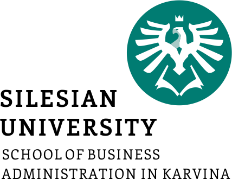 ??? What are the costs and benefits to the host country???
International Investments
Benefits to the Host Country
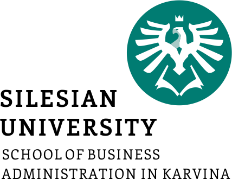 Resource transfer effects
Capital: MNC invests capital in foreign markets
Technology: Research supports that MNCs do transfer technology when they invest in a foreign country
Management: When MNCs invest and manage in a foreign country, they often transfer management skills to the host country’s workforce 

Employment effects
MNCs, by investing in foreign countries, can create employment opportunities for the local workforce
But: Acquisition vs. Greenfield Investment
International Investments
Benefits to the Host Country
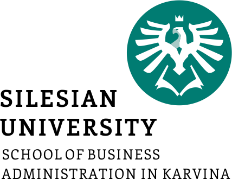 Balance of payments effects
FDI can have beneficial and negative effects on a country’s balance of payment.
Initial capital inflow
Substitute for imports
Inflow of payments from export of goods and services

Effect on competition
Efficient functioning of markets require adequate level of competition between producers
International Investments
Costs to the Host Country
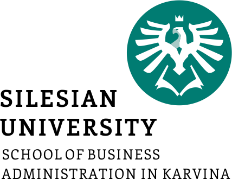 Adverse effects on competition
MNCs may have “too much” power and kill off competition

Adverse effects on balance of payments
After initial inflow of capital, subsequent outflow of capital from the earnings of the FDI
FDI may import inputs from abroad

National sovereignty and autonomy
Key decisions that affect the host country’s economy may be made by a foreign parent that has no real commitment to the host country
International Investments
Benefits and Costs to the Home Country
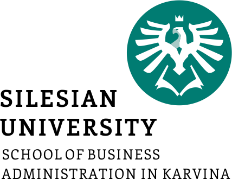 Benefits
Stream of income from foreign earnings
FDI may import intermediate goods or inputs for production from the home country, creating jobs
MNCs may learn skills from exposure to foreign countries
Costs
Initial capital outflow (but often set off by future stream of foreign earnings)
Current account suffers if FDI is to serve home market from low-cost production location
Current account suffers if FDI is a substitute for direct export
FDI a substitute for domestic production
International Investments
Incentives to Encourage FDI by Host Country
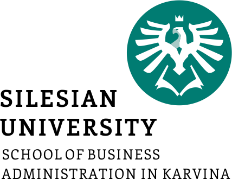 Tax breaks on the income earned there 
Rentfree land and buildings 
Low-interest loans 
Subsidized energy 
Reduced environmental regulations
etc.

The degree to which a government will offer such incentives depends on the extent to which the MNC’s FDI will benefit that country.
International Investments
Barriers of FDI by Host Country
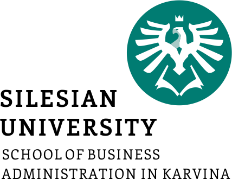 Protective Barriers
“Red Tape” Barriers
Industry Barriers
Environmental Barriers
Regulatory Barriers
Ethical Differences
Political Instability
International Investments
Labor Costs in the EU
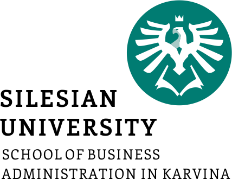 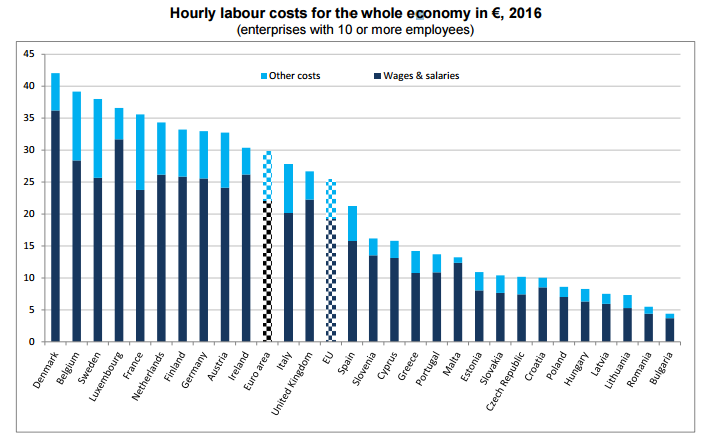 International Investments
International Labor Costs
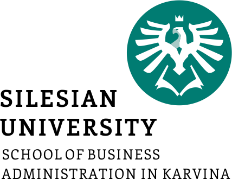 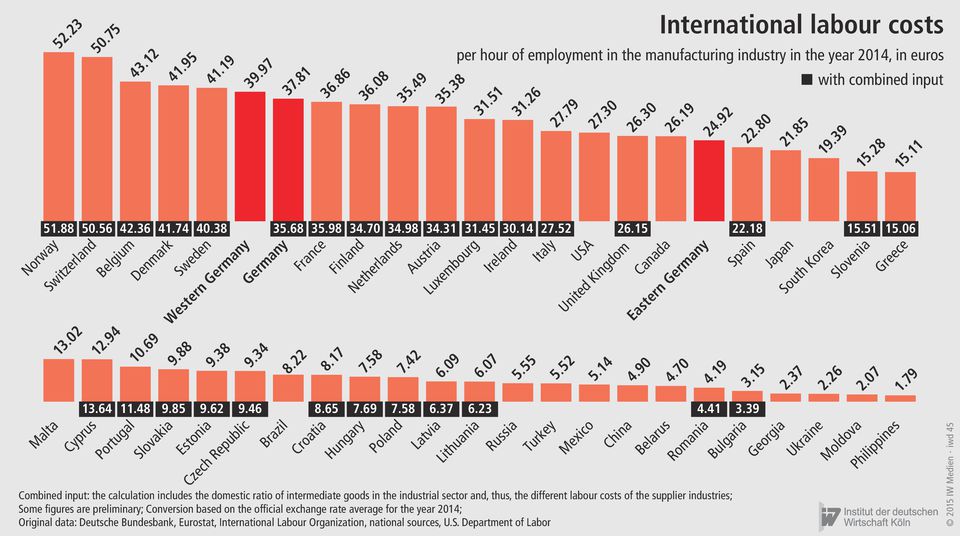 International Investments
Productivity of Labor
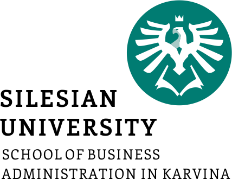 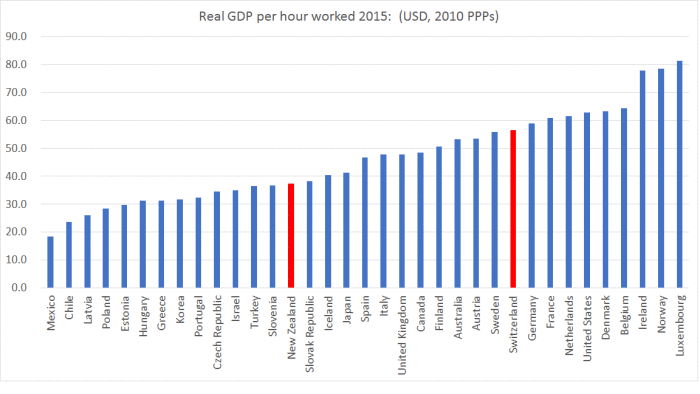 International Investments
Annual Working Hours (2012)
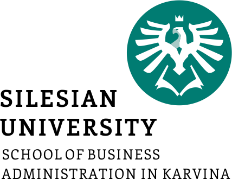 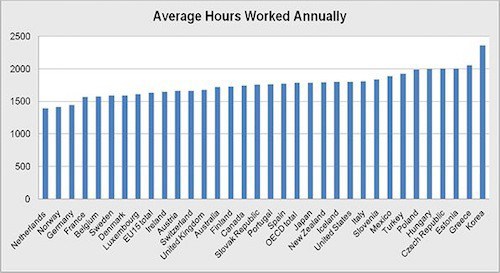 International Investments
Corporate Tax Rates (Combined) in OECD Countries (2015)
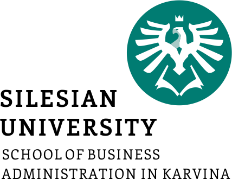 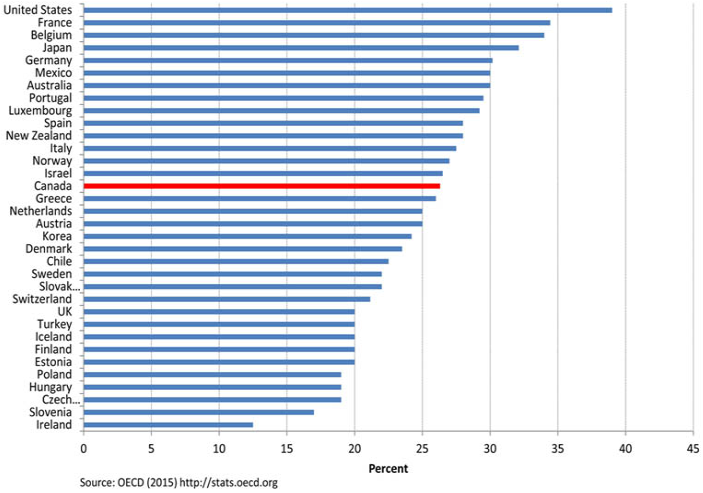 International Investments
Following Business Partners in Automobile Industry
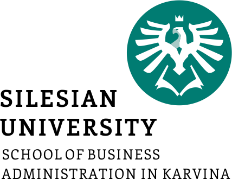 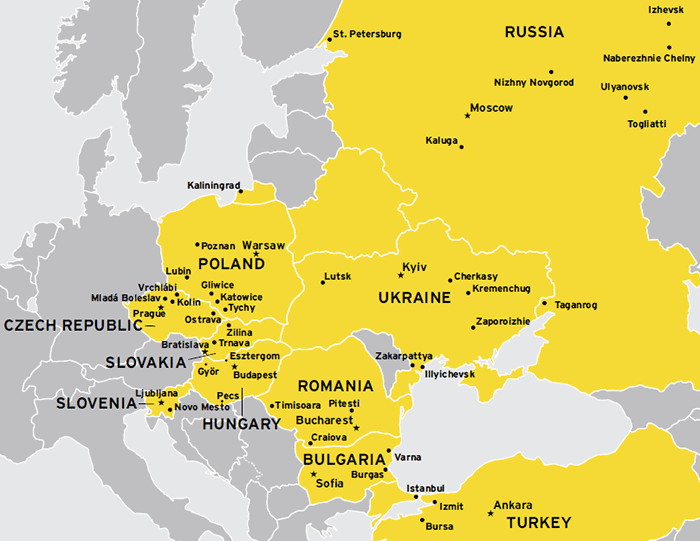 International Investments
Foreign Direct Investment Risks – Political
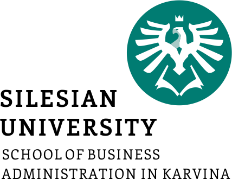 Economical expectations and reality
Success of economical proposals of government
Political instability and terrorism 
Foreign conflicts
Corruption in government
Importance of army and church in politics
Power of legal tradition
Conflicts between nationalities and minorities, civic war
Development of political system
Quality of bureaucratic system
International Investments
Foreign Direct Investment Risks – Economic and Financial
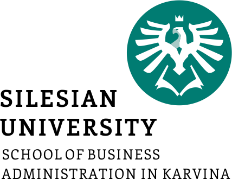 Insolvency or unfavorable structure of debt
Delay of payable supplying loans
Governments non acceptation of its liabilities
Losses of foreign exchange control
Expropriation of private investments
Inflation risk
Ratio of debt service to annual export
Covering of one month import by net foreign currency reserves
Payment discipline of importers
Share of goods and services export on current balance amount 
Percentage difference between official and „black“ exchange rate
International Investments
A.T. Kearney FDI confidence index
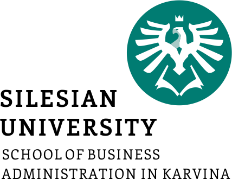 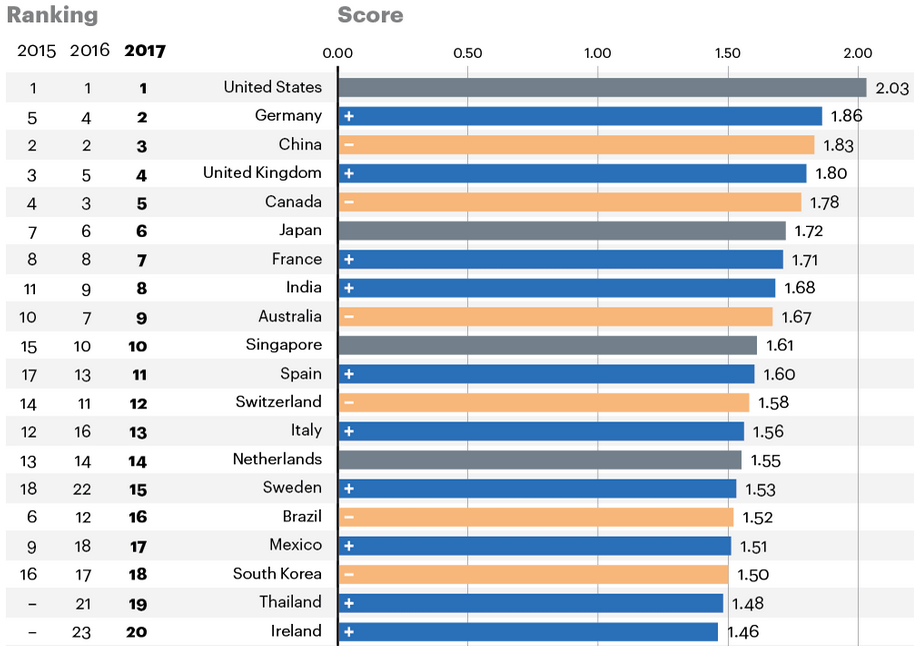 International Investments
Ernst &Young FDI Attractiveness in Europe
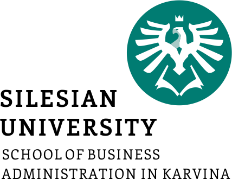 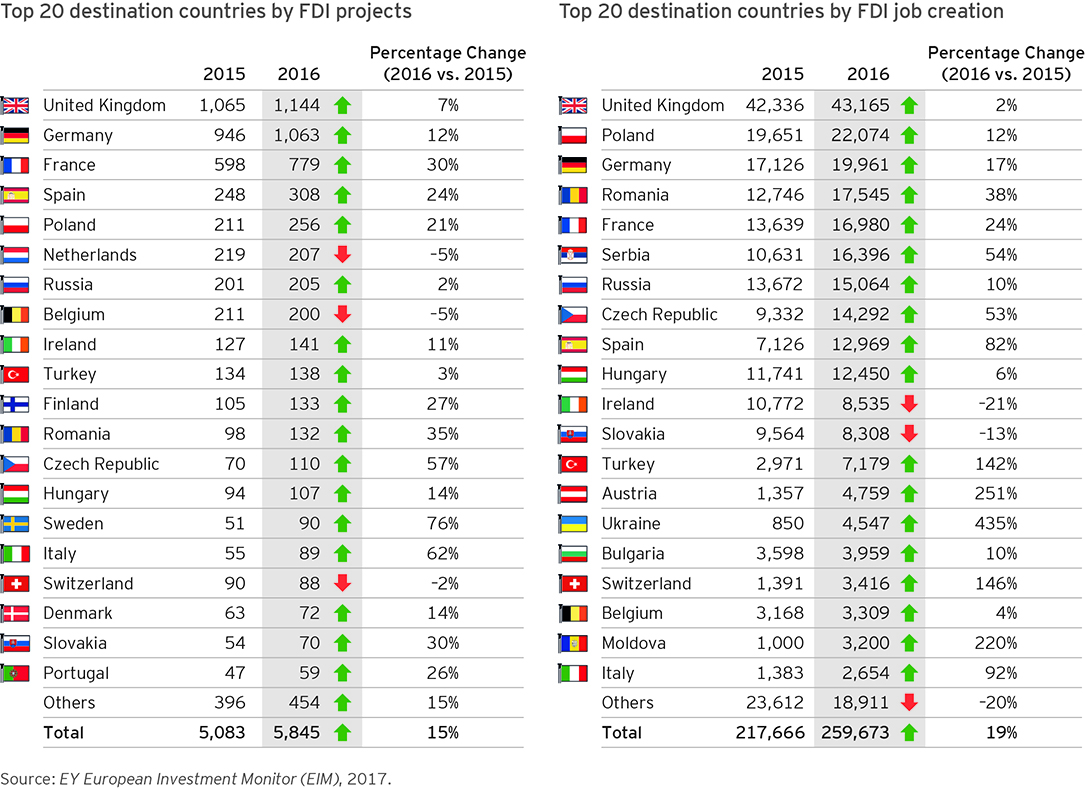 International Investments
Questions and Applications
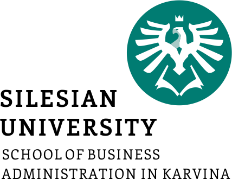 ???What about FDI in your home country???

Find the development of FDI in your home country in the last 5 years. What are the net inflows/outflows of FDI there? What are current trends in development of FDI there? What are major determinants of FDI there?
International Investments
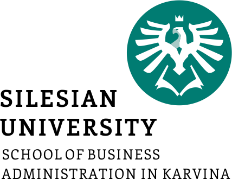 THANK YOU FOR YOUR ATTENTIONJ